Bài 29: Hồ Gươm
Tiết 1+ 2
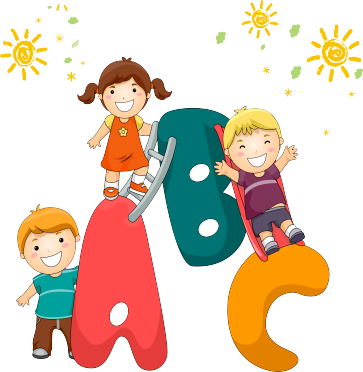 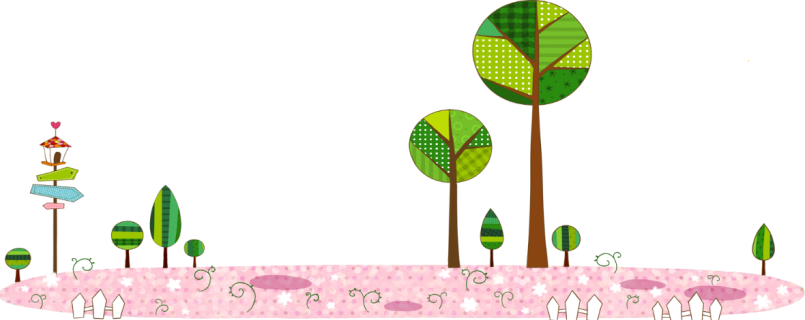 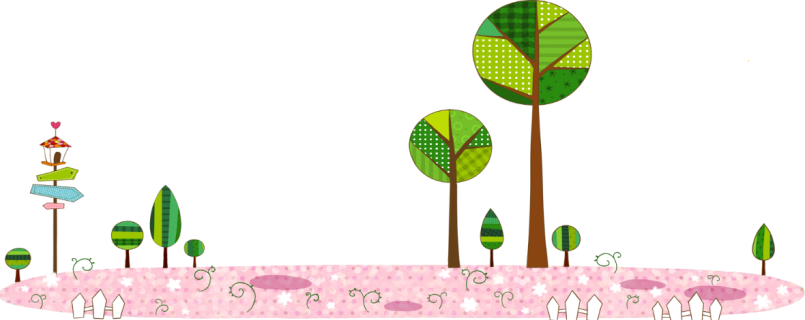 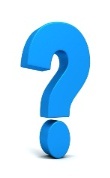 Em biết những gì về thủ đô Hà Nội  ?
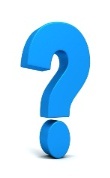 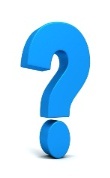 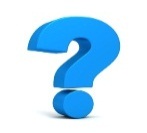 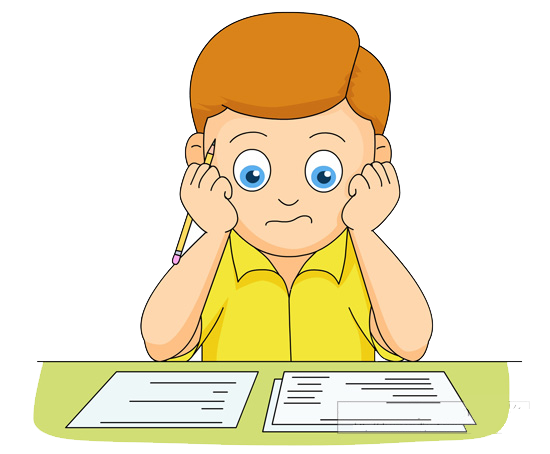 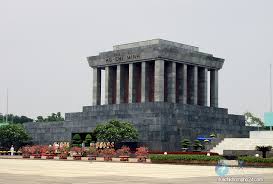 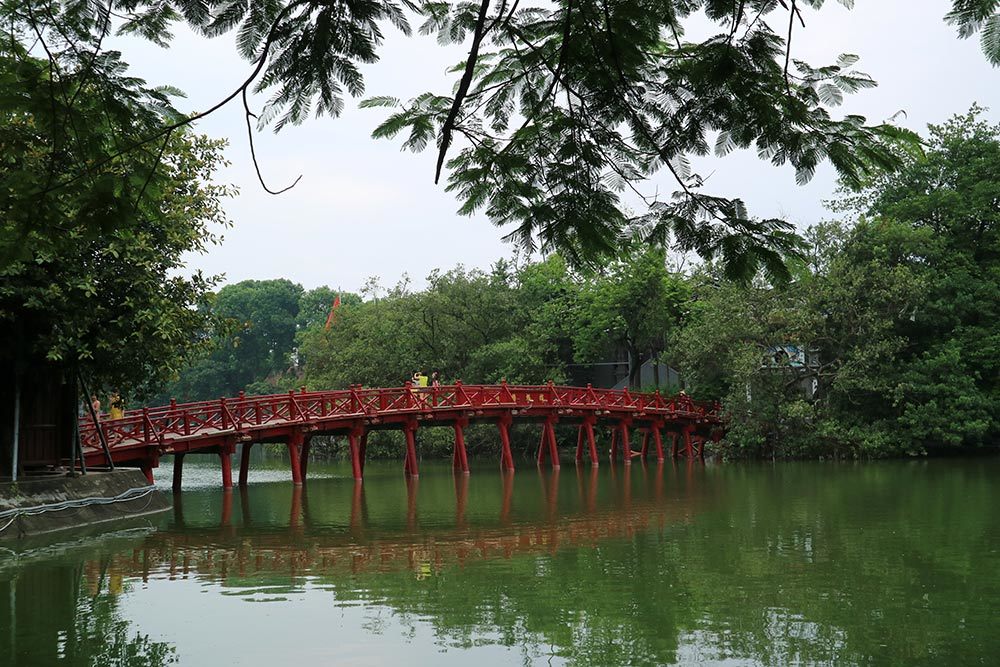 Hà Nội
Cầu Thê Húc
Lăng Bác
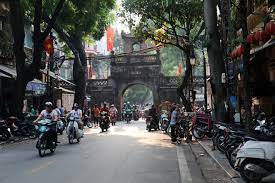 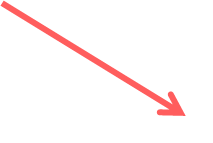 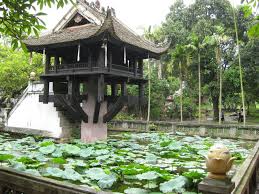 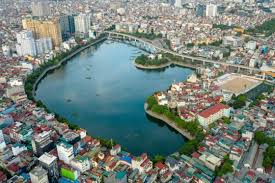 Phố cổ
Chùa Một Cột
Những tòa nhà cao tầng
1. Bức tranh dưới đây vẽ cảnh  gì?
HỒ GƯƠM
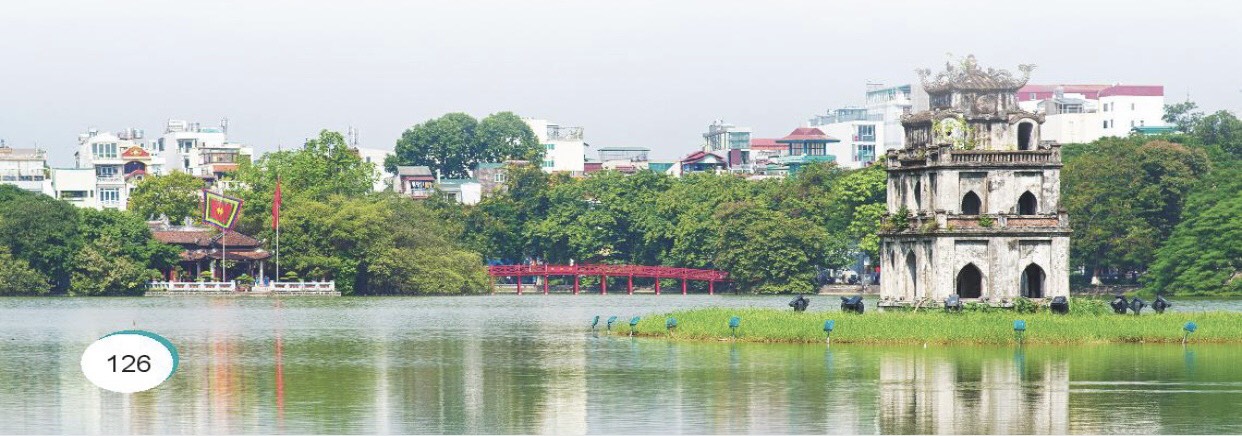 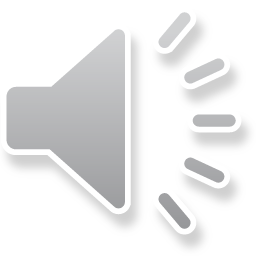 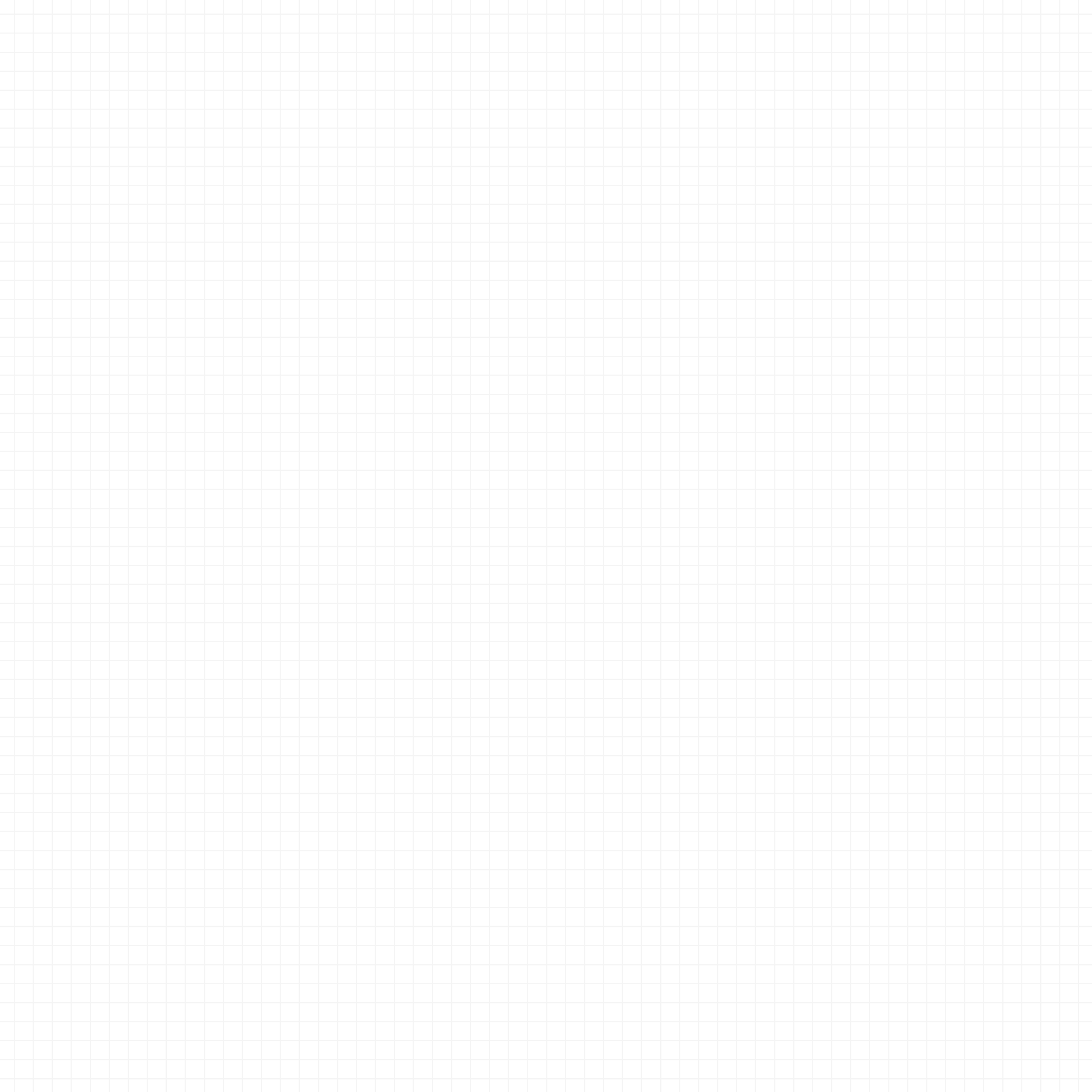 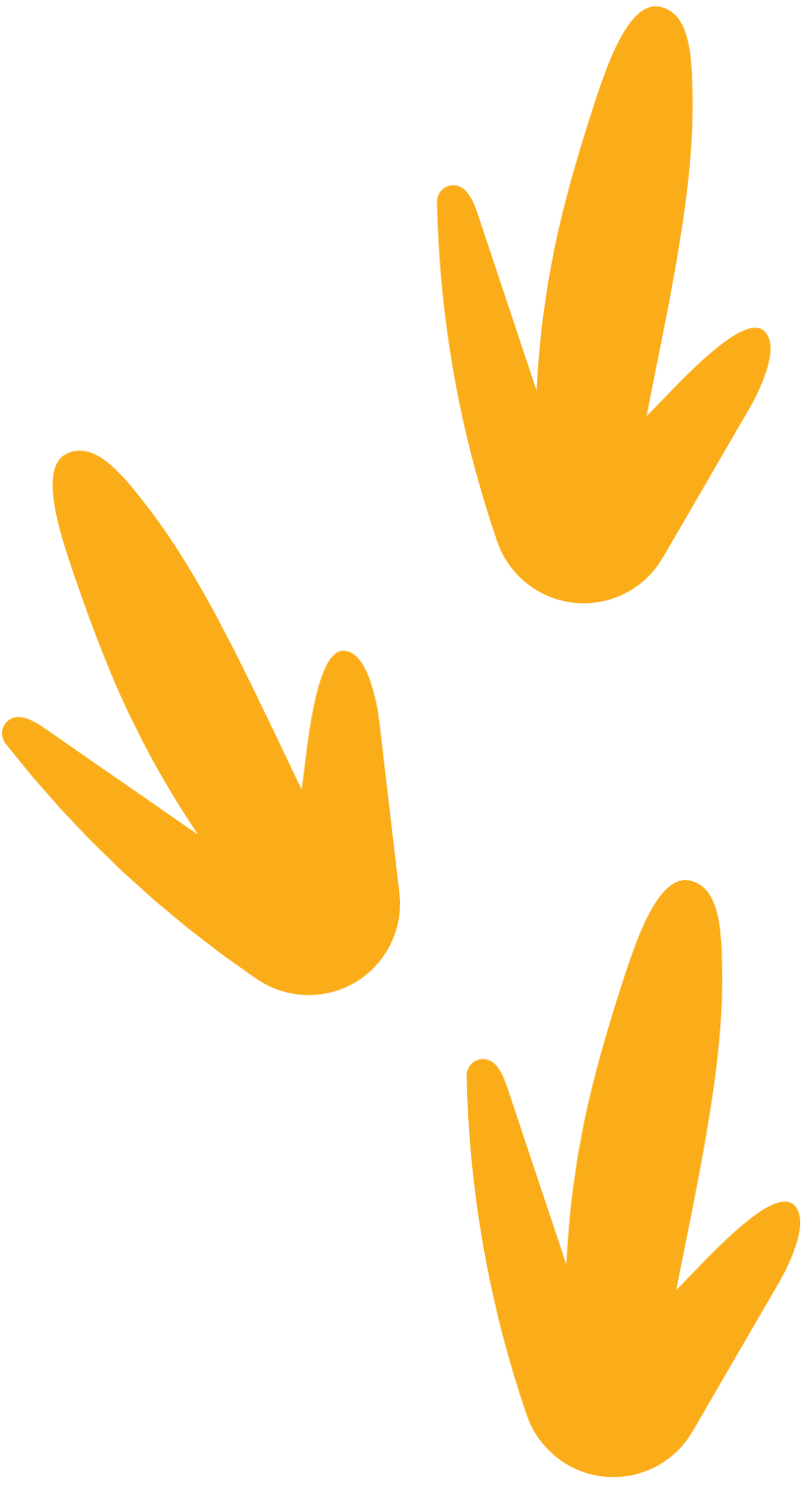 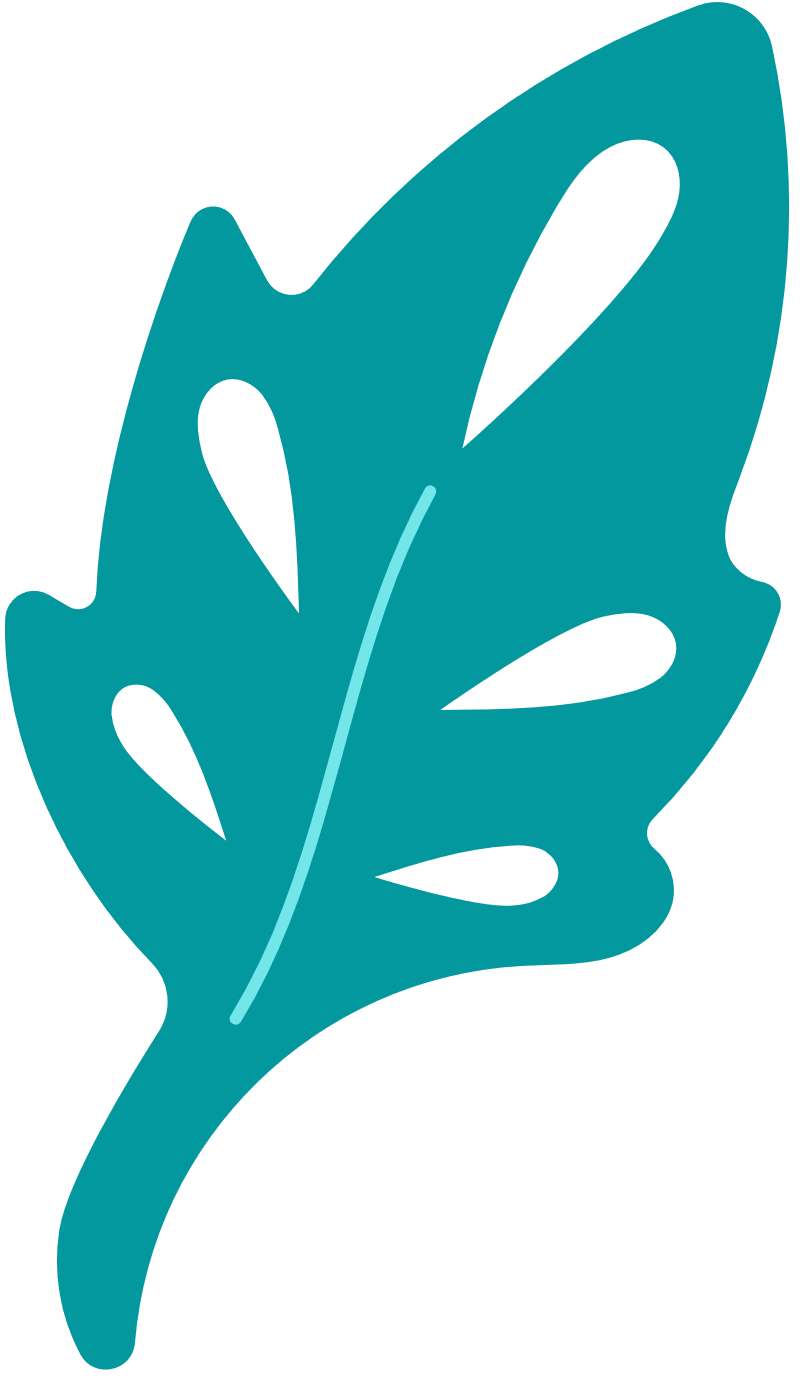 YÊU CẦU CẦN ĐẠT
1. Đọc đúng, rõ ràng bài văn. Biết ngắt hơi ở chỗ có dấu câu, ngắt hơi ở những câu dài.
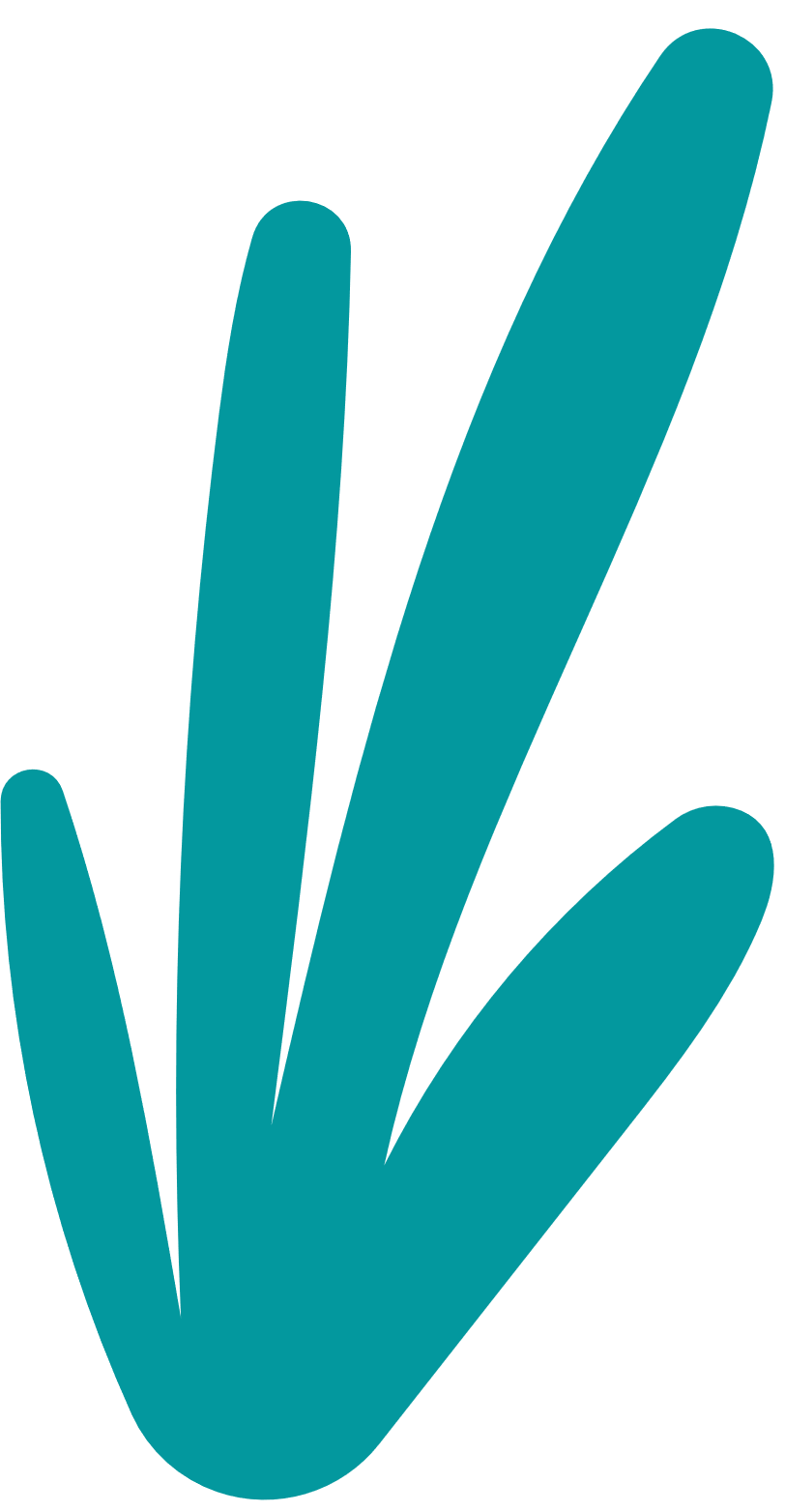 3. Hiểu nội dung của bài.
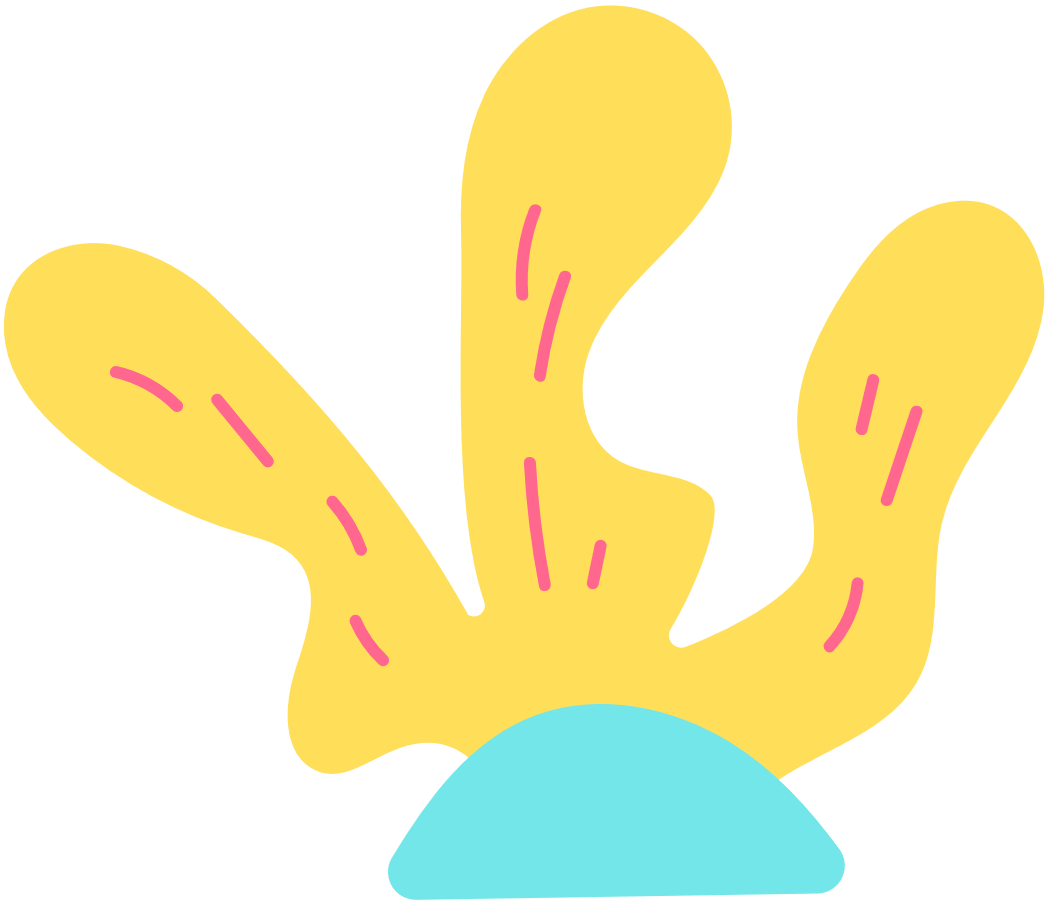 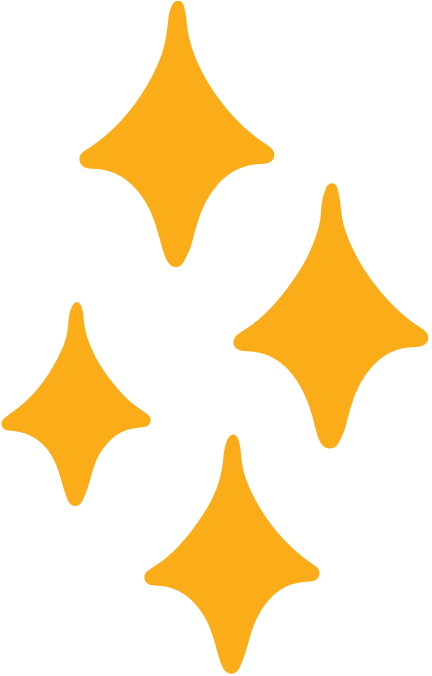 2. Trả lời được các câu hỏi liên quan đến nội dung bài.
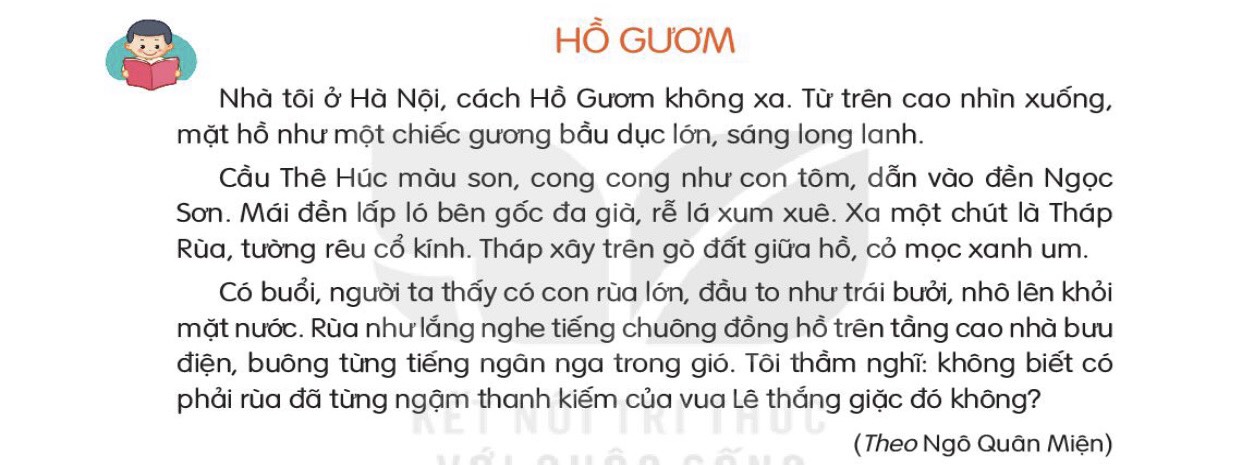 1
2
3
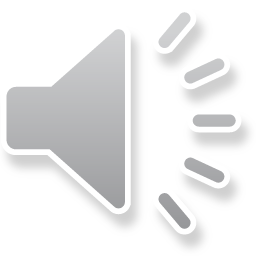 LUYỆN ĐỌC TỪ KHÓ
bầu dục
xum xuê
bưu điện
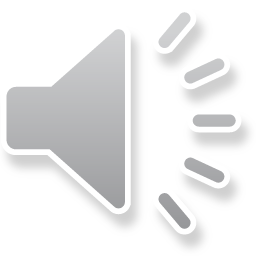 LUYỆN ĐỌC CÂU KHÓ
Từ  trên  cao nhìn  xuống,  mặt  hồ như một  chiếc  gương  bầu  dục  khổng  lồ,  sáng long lanh.
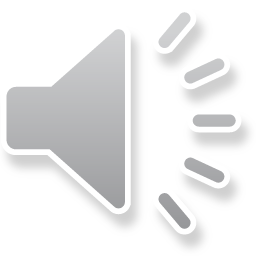 LUYỆN ĐỌC CÂU KHÓ
Cầu Thê Húc màu son, cong cong như con tôm, dẫn vào đền Ngọc Sơn.
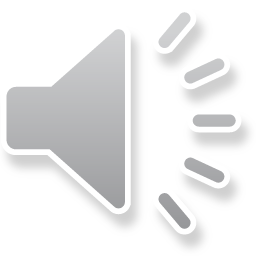 LUYỆN ĐỌC CÂU KHÓ
Có buổi, người ta thấy có con rùa lớn, đầu to như trái bưởi, nhô lên khỏi mặt nước.
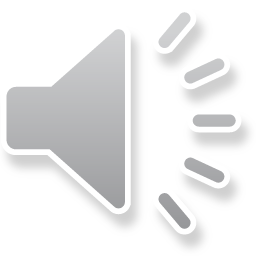 GIẢI NGHĨA TỪ
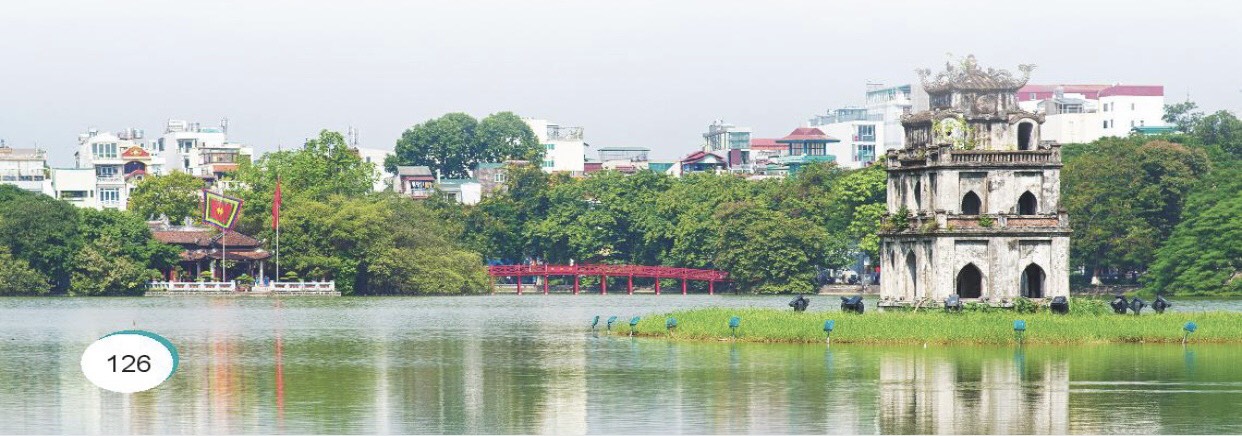 Hũ: bình sành sứ (thủy tinh,…) loại nhỏ, ở giữa phình ra, nhỏ dần về đáy, dùng để đựng.
Hồ Gươm còn gọi là hồ Hoàn Kiếm ở thủ đô Hà Nội
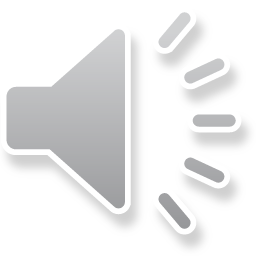 GIẢI NGHĨA TỪ
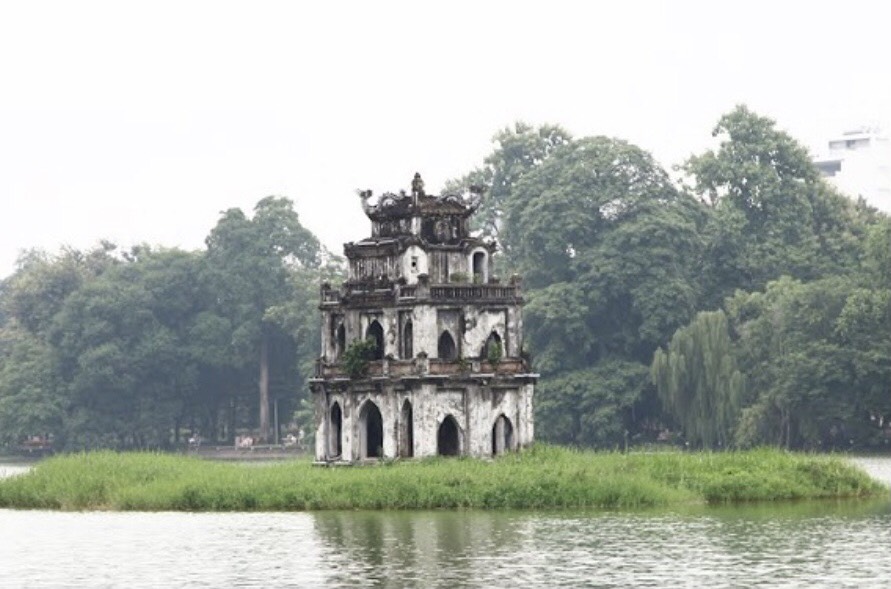 Cổ kính : cổ và trang nghiêm
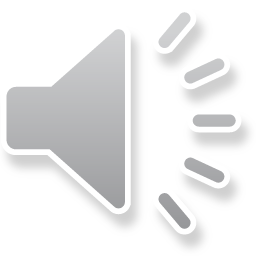 GIẢI NGHĨA TỪ
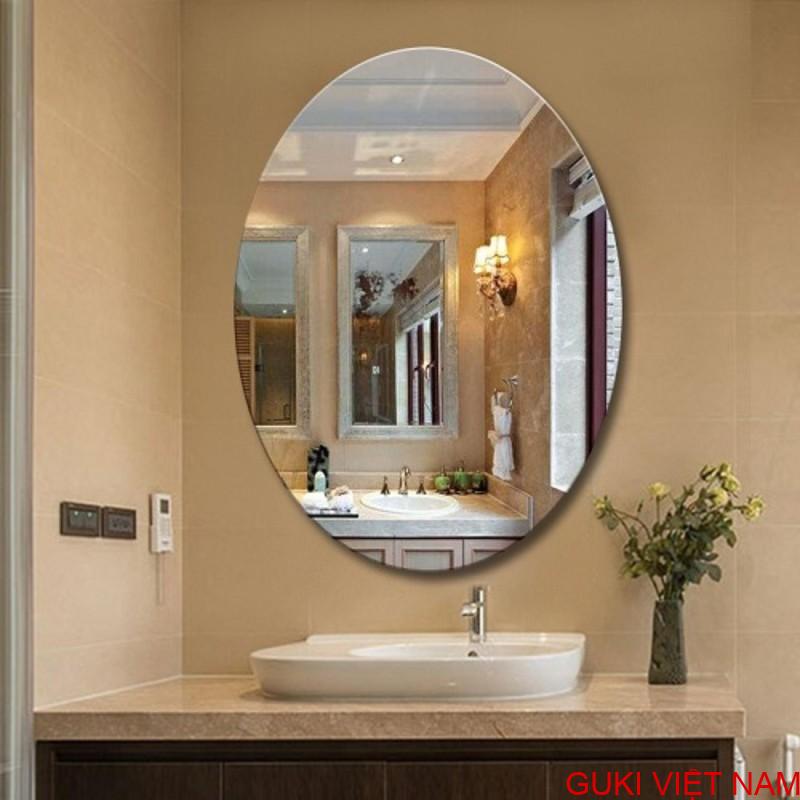 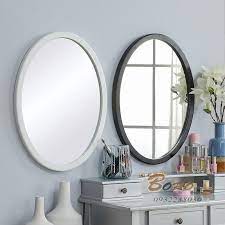 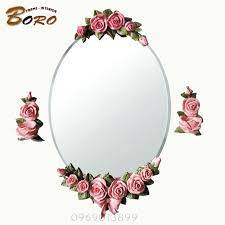 bình sành sứ (thủy tinh,…) loại nhỏ, ở giữa phình ra, nhỏ dần về đáy, dùng để đựng.
Gương bầu dục
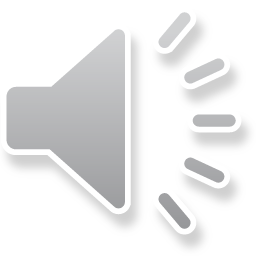 TRẢ LỜI CÂU HỎI
1. Bài văn tả những cảnh đẹp nào của Hồ Gươm ?
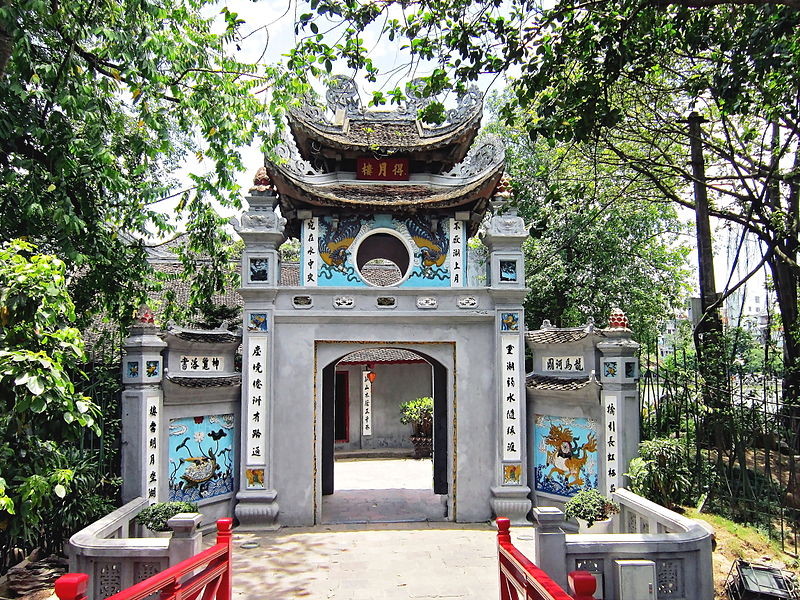 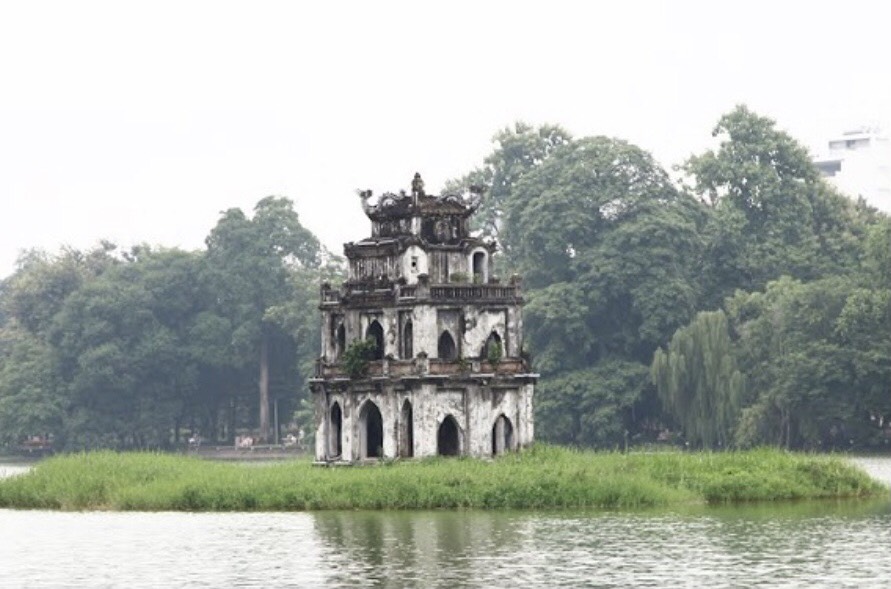 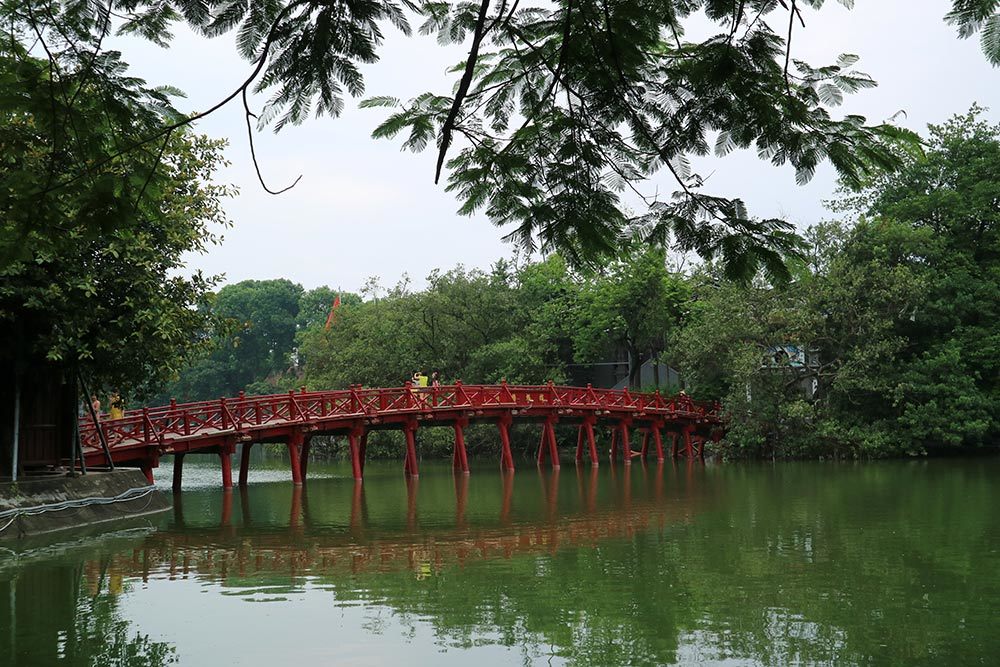 Đền Ngọc Sơn
Cầu Thê Húc
Tháp Bút
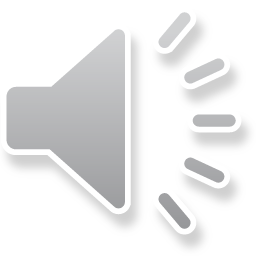 TRẢ LỜI CÂU HỎI
2
Cầu Thê Húc được miêu tả như thế nào?
Cầu Thê Húc màu son, cong cong như con tôm, dẫn vào đền Ngọc Sơn.
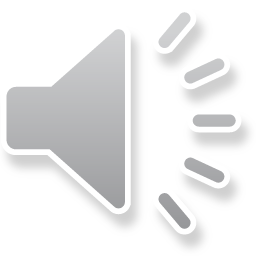 TRẢ LỜI CÂU HỎI
Nói 1-2 câu giới thiệu về Tháp Rùa ?
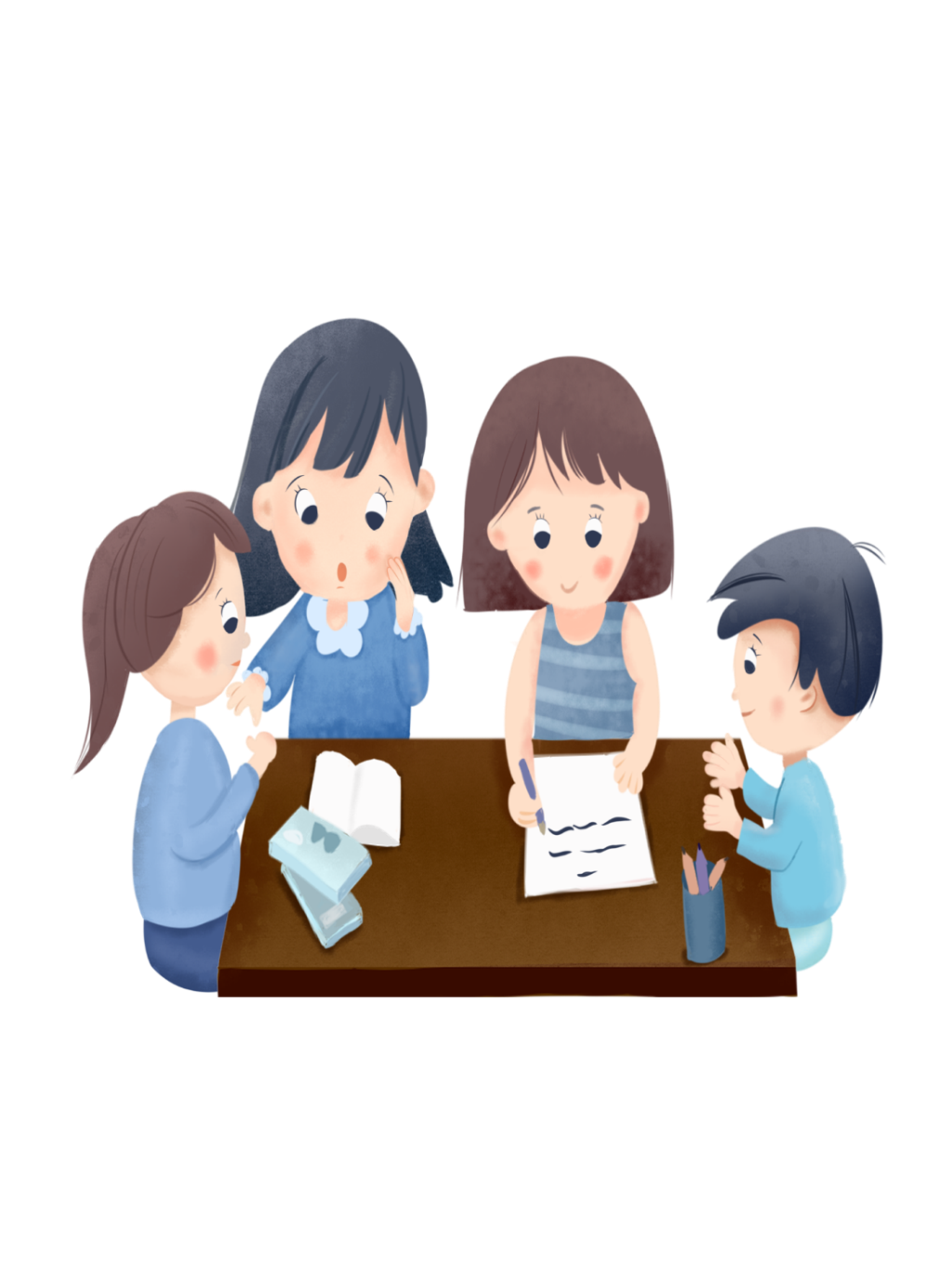 3
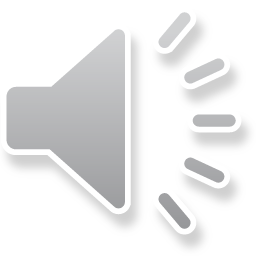 TRẢ LỜI CÂU HỎI
4. Khi thấy rùa hiện lên trên mặt hồ, tác giả nghĩ tới điều gì ?
LUYỆN TẬP THEO VĂN BẢN ĐỌC
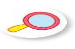 1.Xếp các từ ngữ dưới đây vào các nhóm thích hợp
lớn
cong cong
rùa
trái bưởi
thanh kiếm
xum xuê
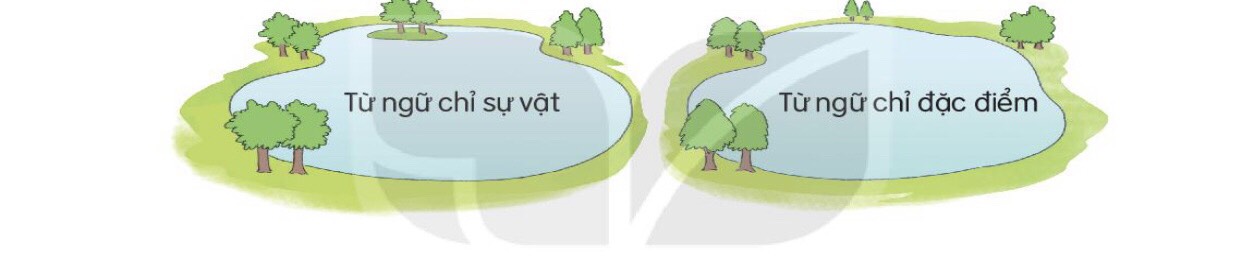 LUYỆN TẬP THEO VĂN BẢN ĐỌC
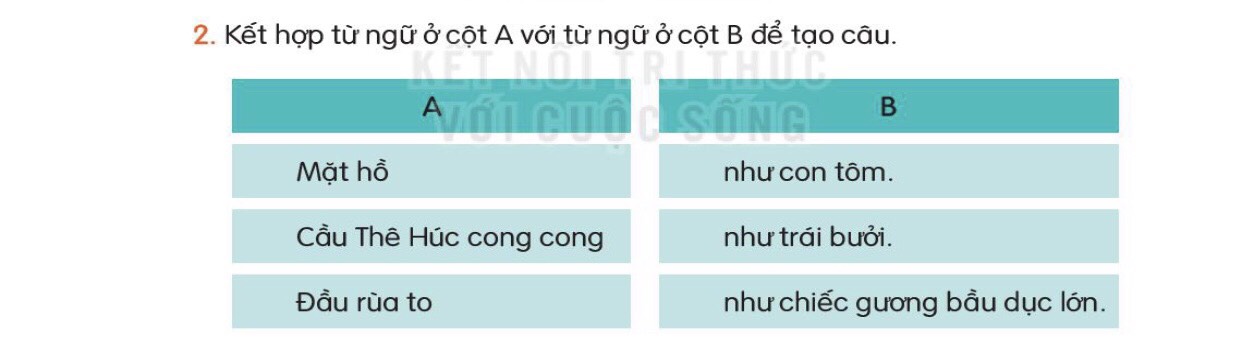 LUYỆN TẬP THEO VĂN BẢN ĐỌC
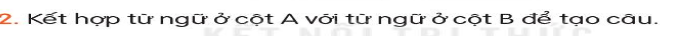 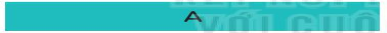 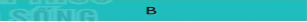 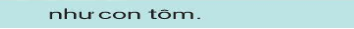 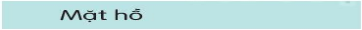 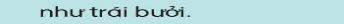 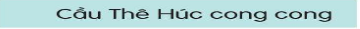 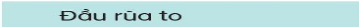 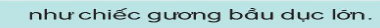 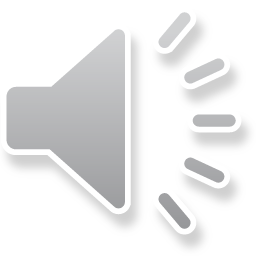 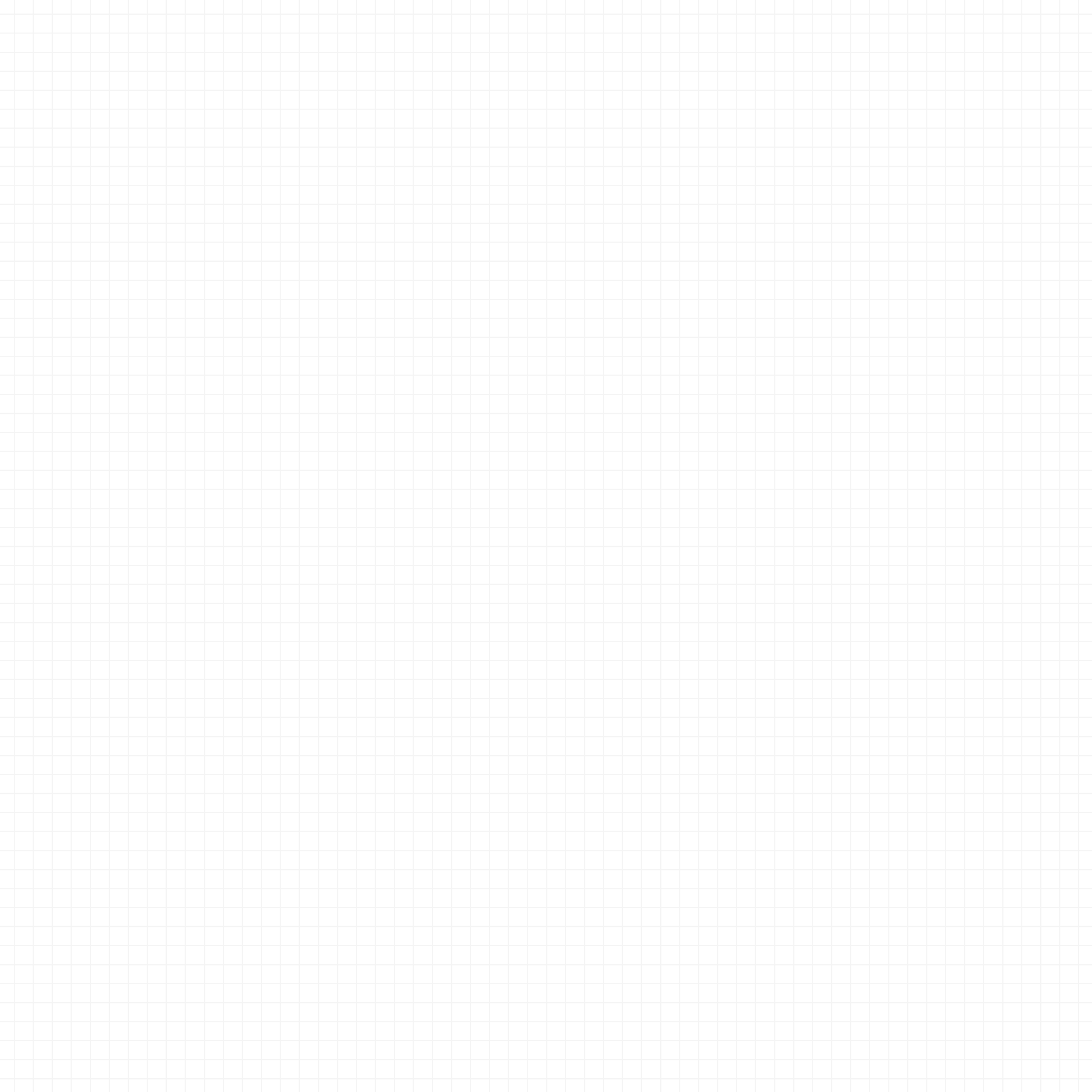 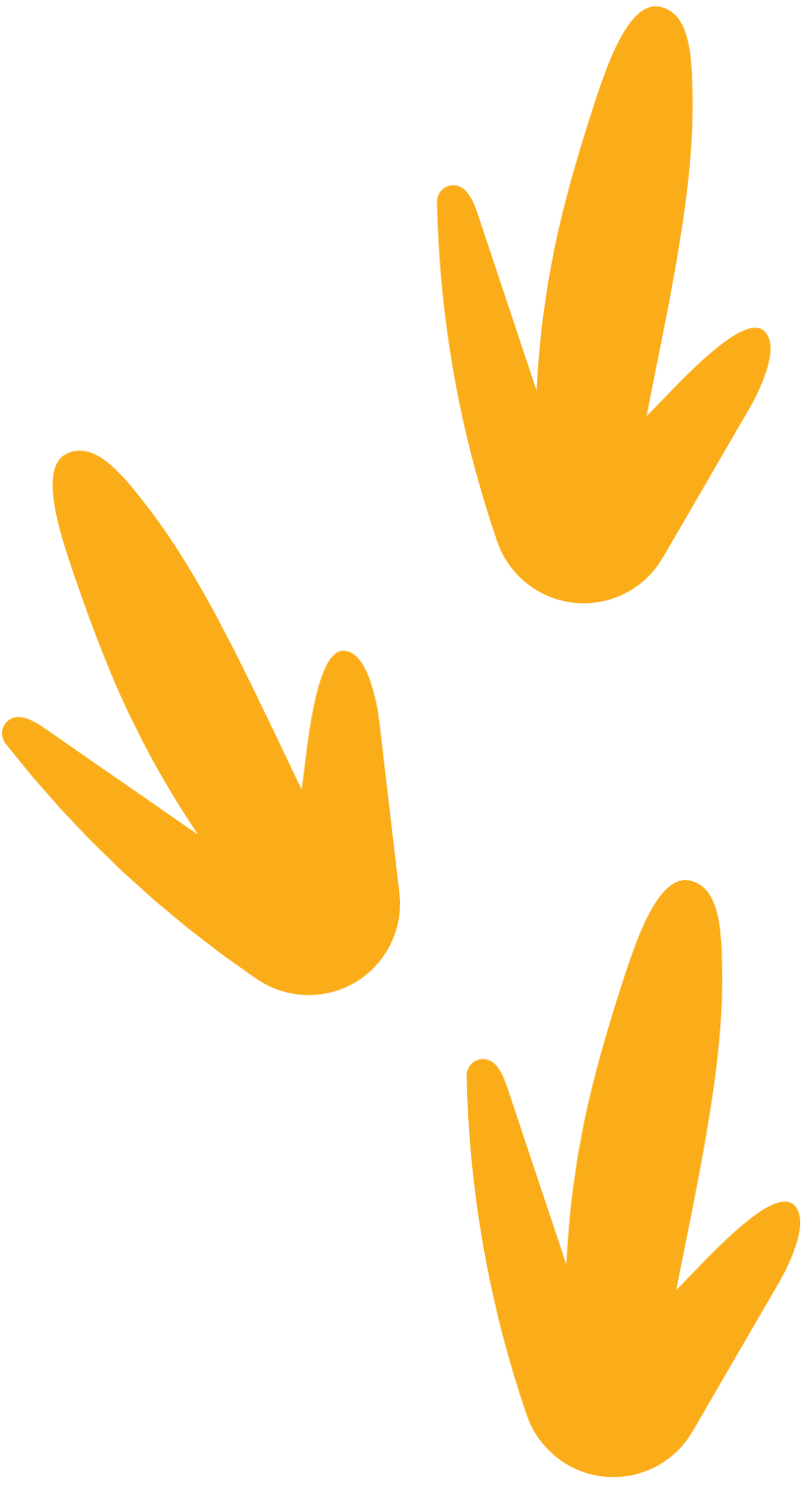 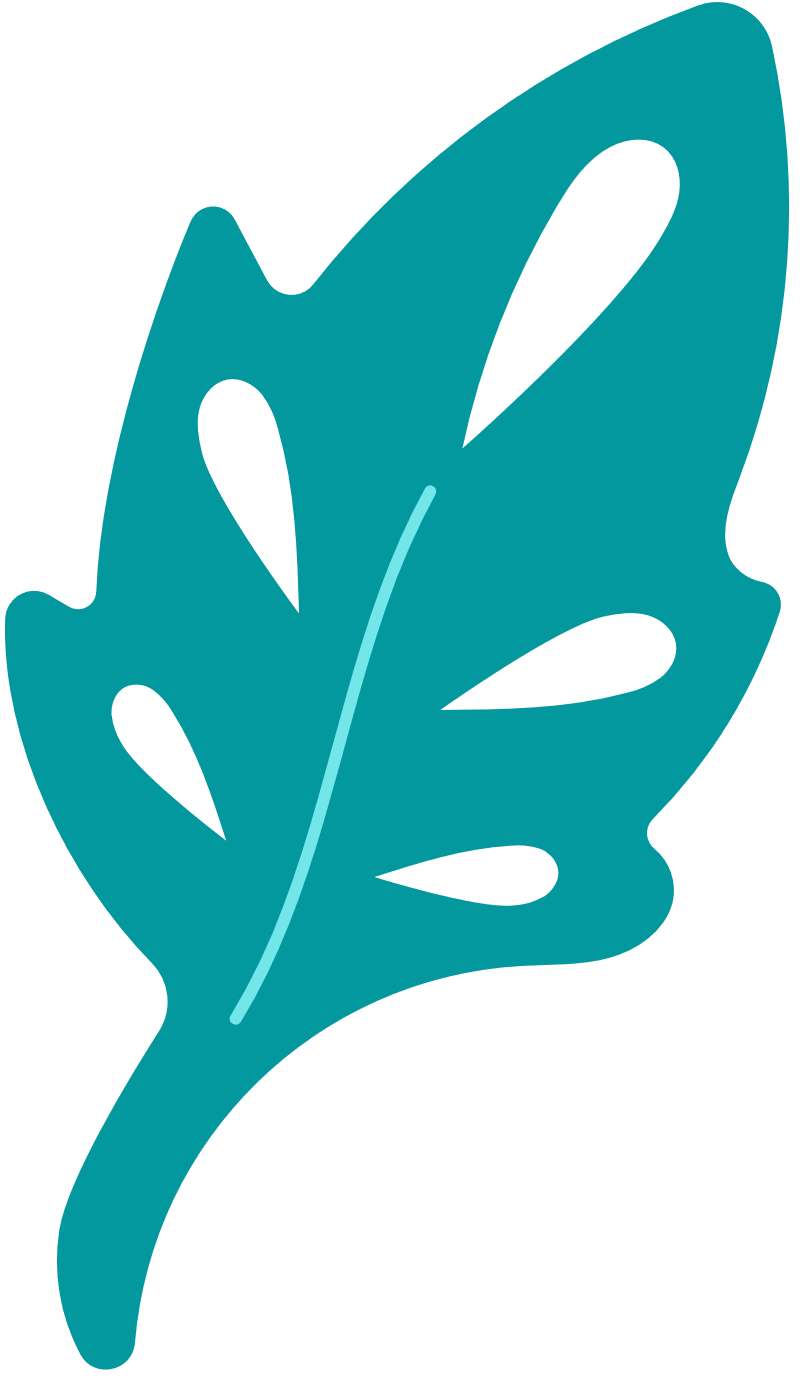 YÊU CẦU CẦN ĐẠT
1. Đọc đúng, rõ ràng bài văn. Biết ngắt hơi ở chỗ có dấu câu, ngắt hơi ở những câu dài.
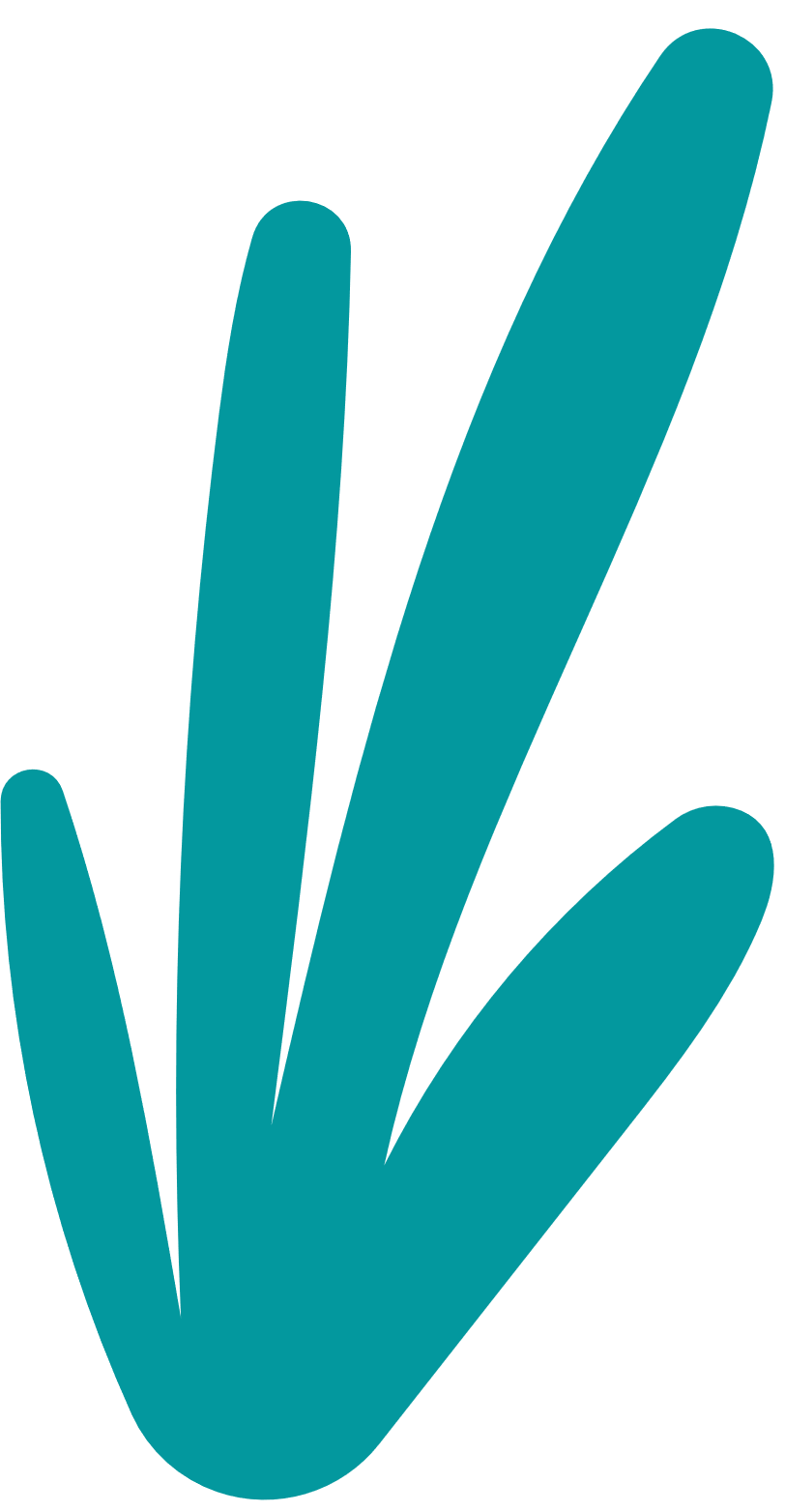 3. Hiểu nội dung của bài.
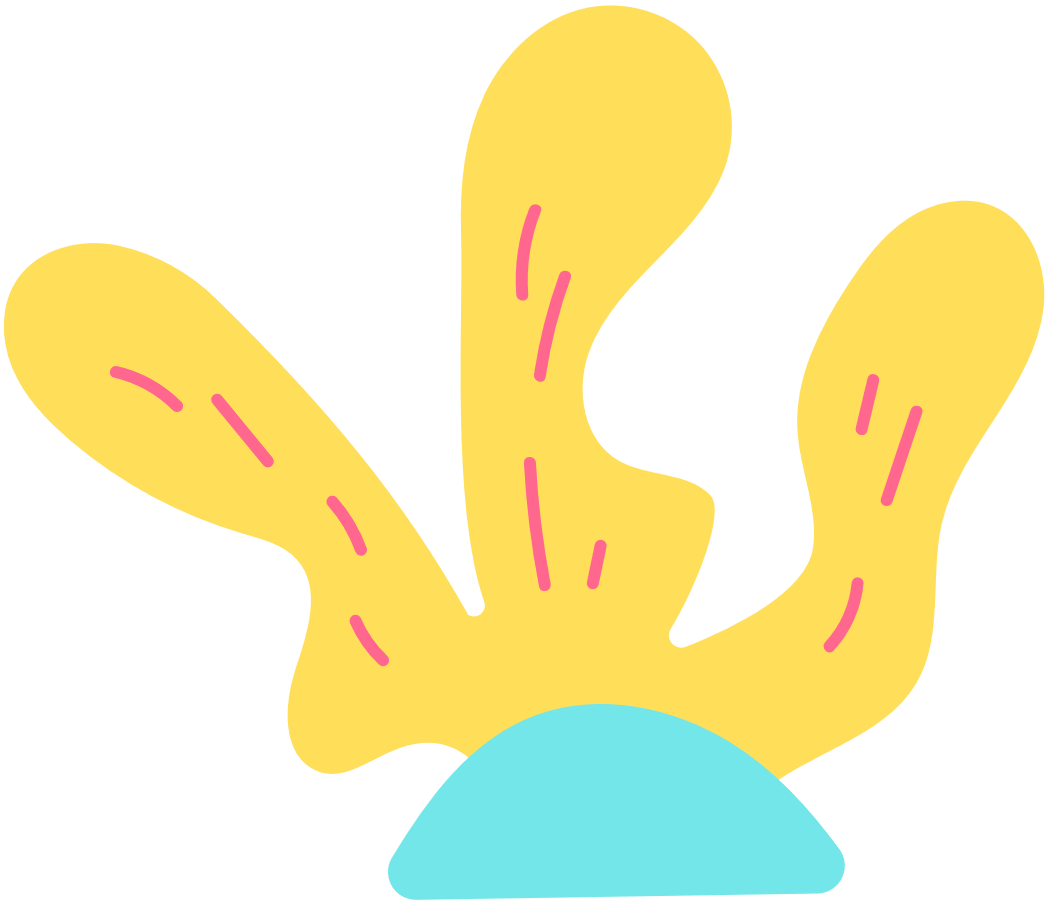 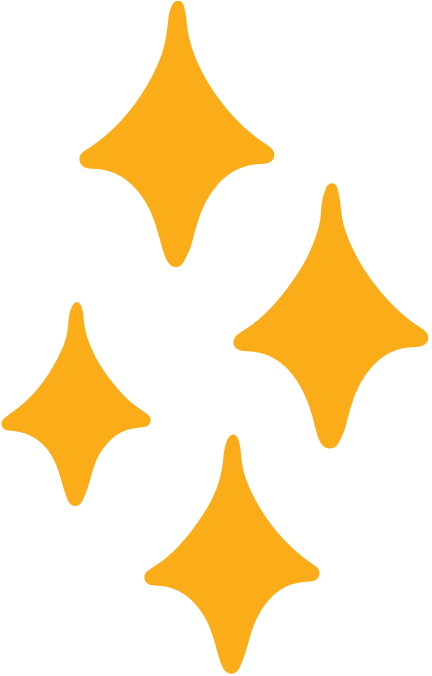 2. Trả lời được các câu hỏi liên quan đến nội dung bài.